Министерство образования РМПортфолио Верховцевой Ирины Викторовны , учителя-логопеда  МБДОУ «Детский сад  «Светлячок» комбинированного вида», Ковылкинский муниципальный район, РМ
Дата рождения: 05.03.1970 г.
Профессиональное образование: учитель и логопед спец(вспомогательной) школы. Олигофренопедагог дошкольных учреждений.
Стаж педагогической работы (по специальности): 23 года 
Общий трудовой стаж: 23 года
Квалификационная категория: I квалификационная категория 
Дата последней аттестации:13.06.2012.
Занимаемая должность:  учитель -логопед
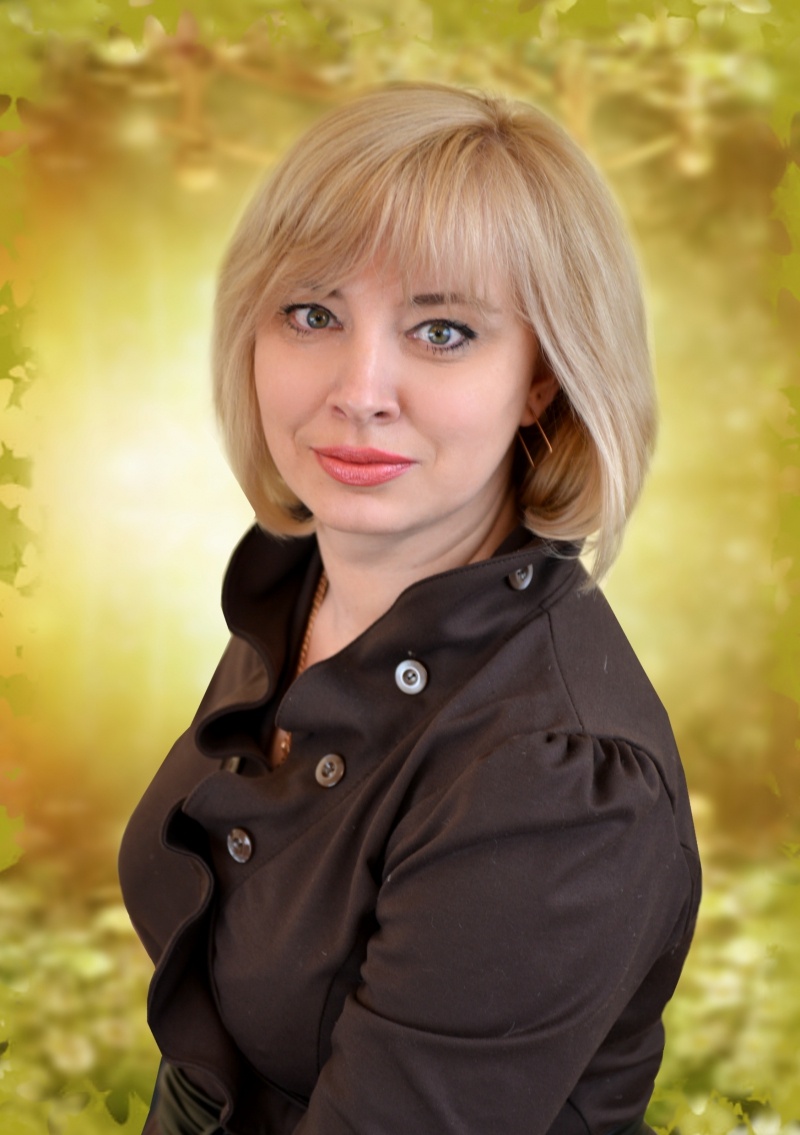 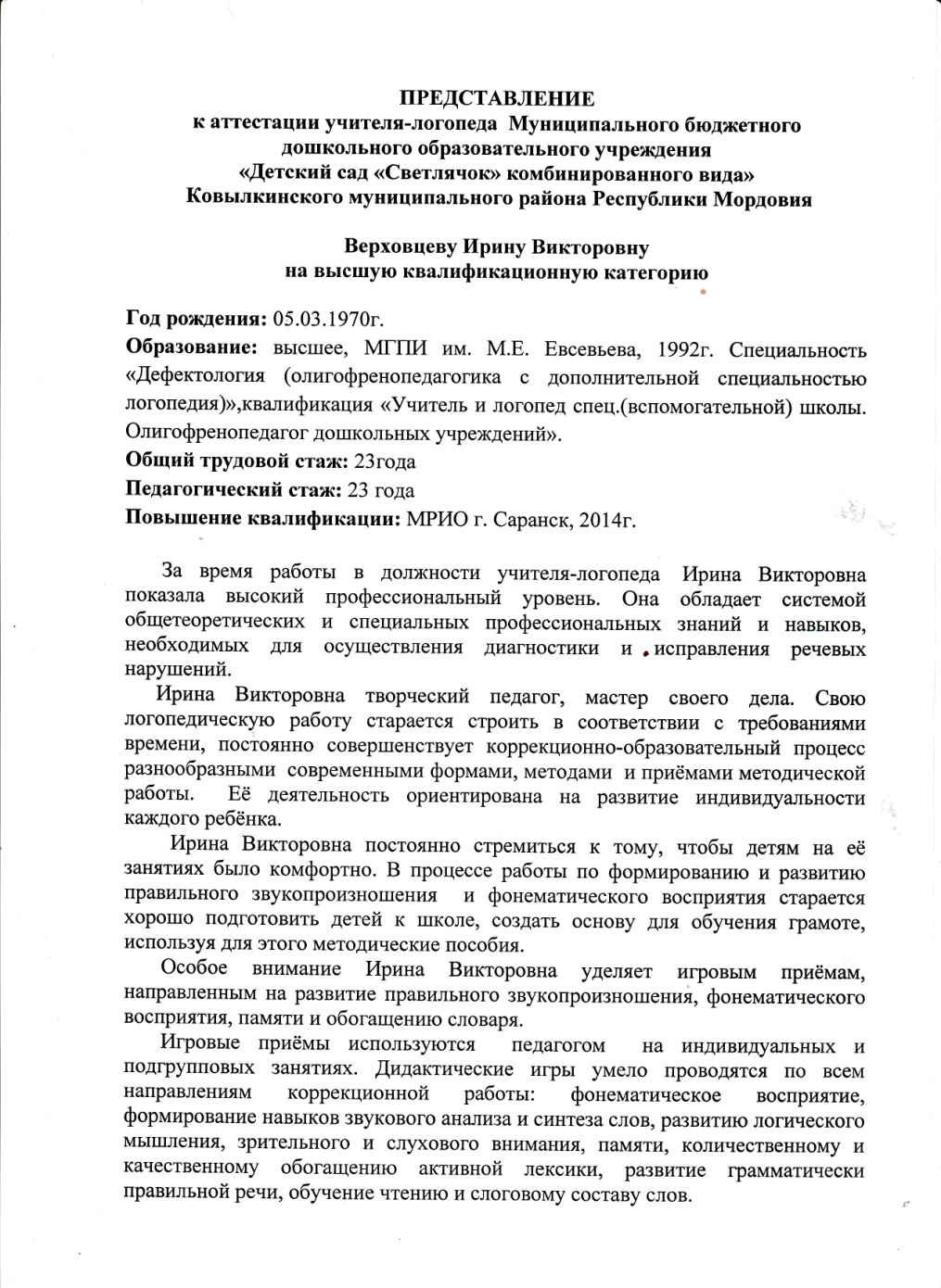 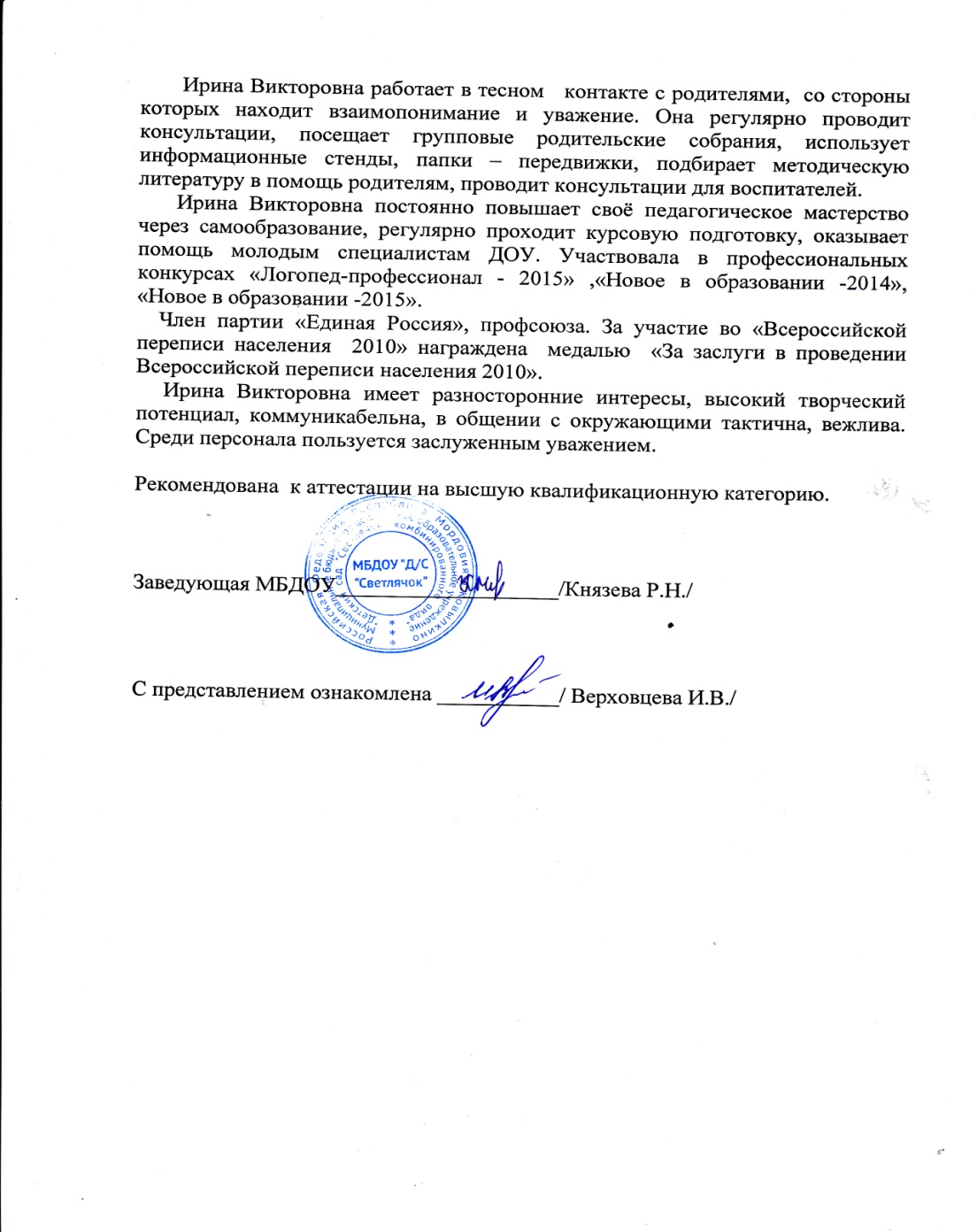 Наличие собственного инновационного педагогического опыта
http://a2b2.ru/methods/14391_pedagogicheskiy_opyt_uchitelya_-_logopeda_verhovcevoy_iv/
1. Применение информационно- коммуникационных технологий
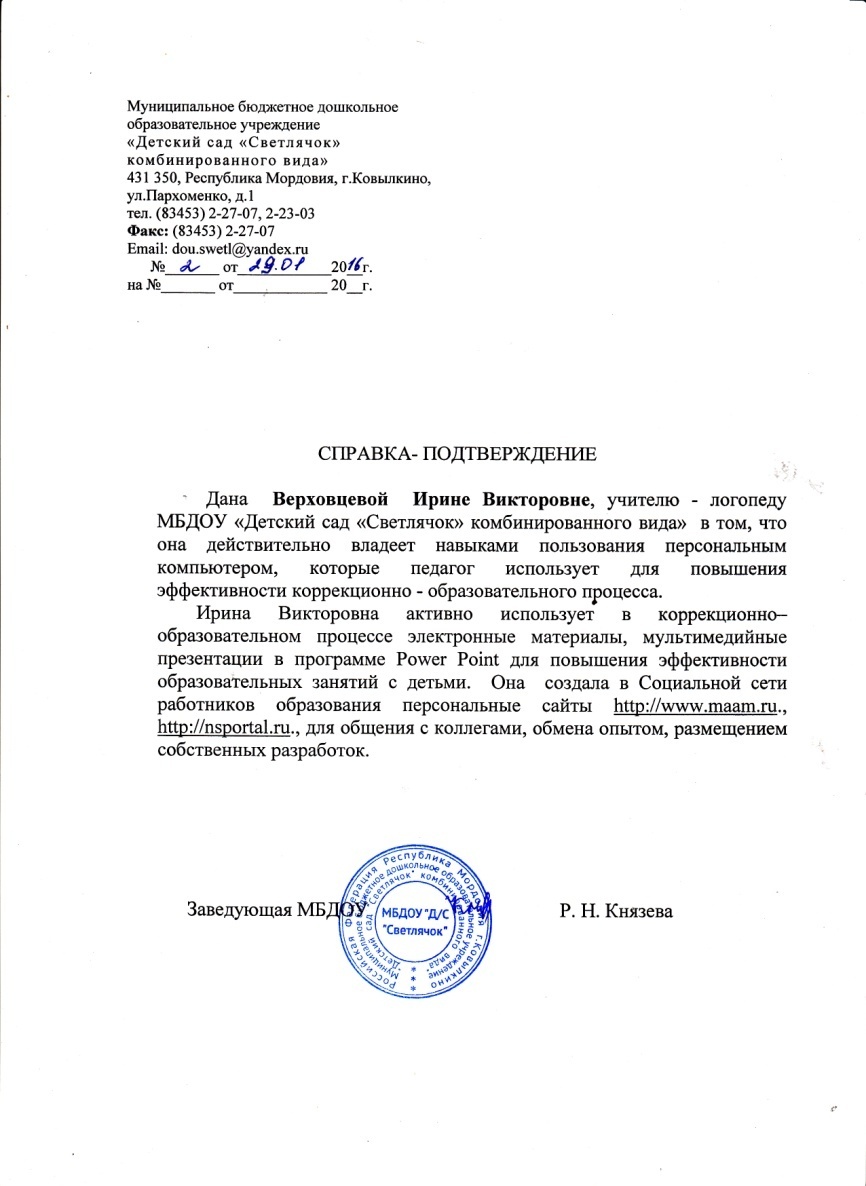 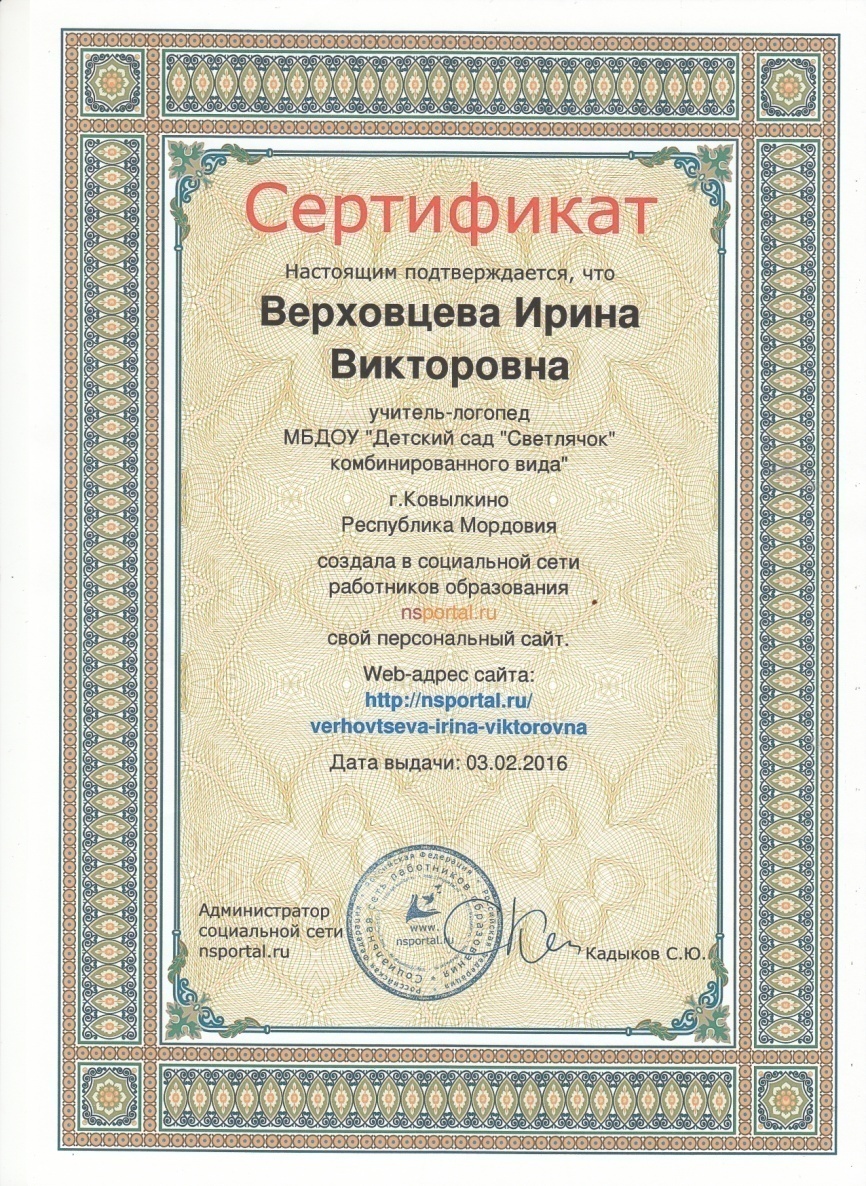 2. Соответствие данных первичного   обследования и диагноза перспективному плану индивидуальной или групповой коррекции
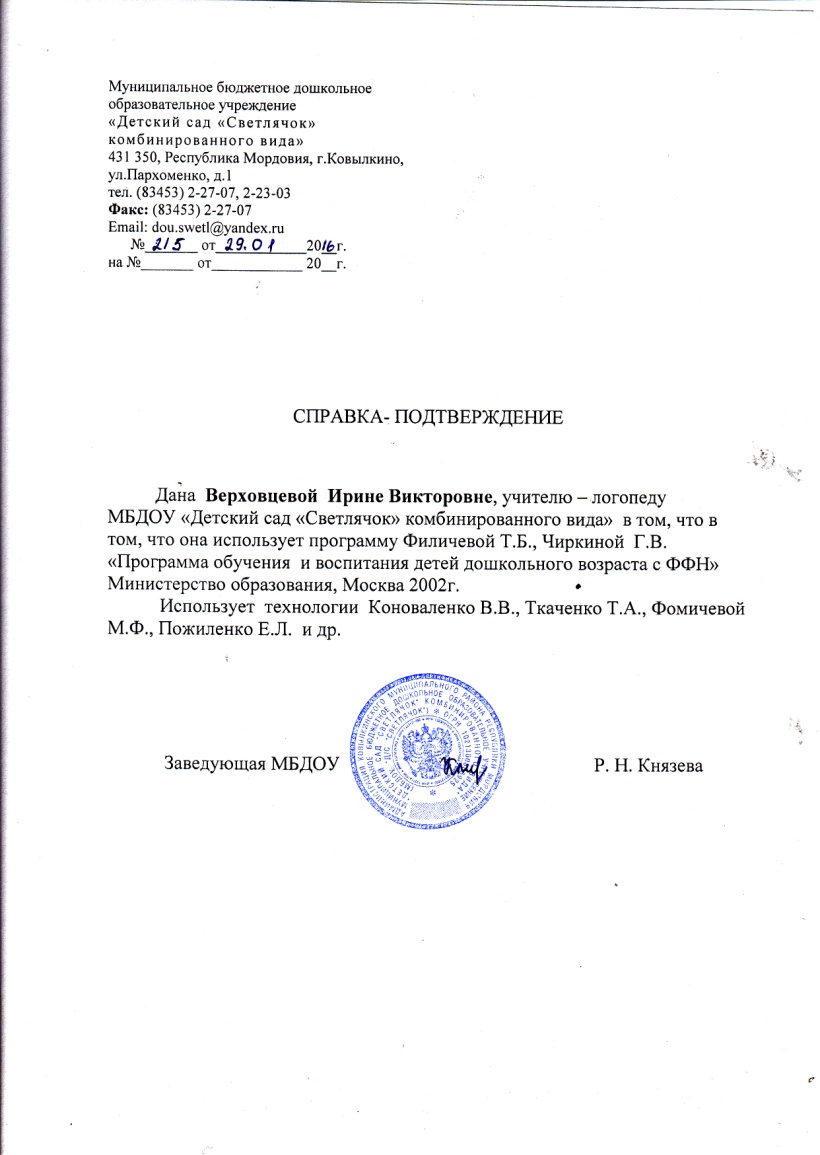 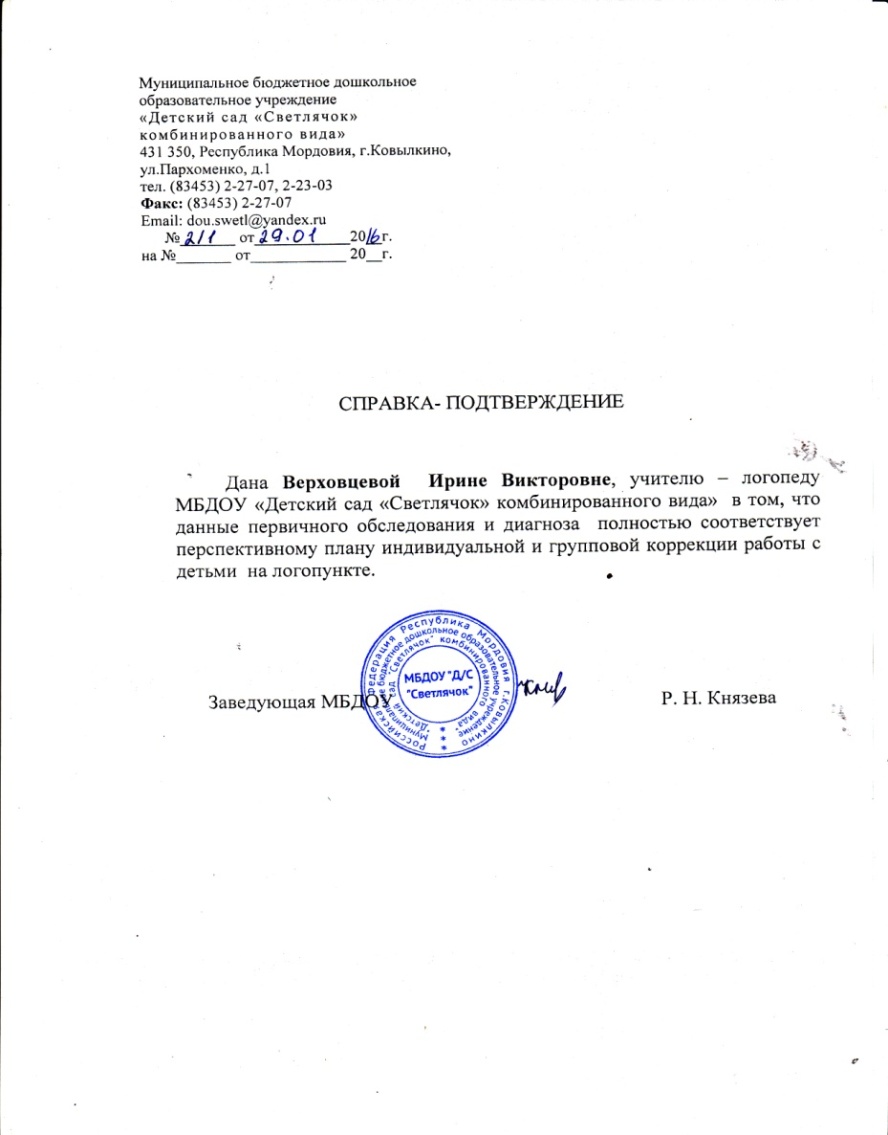 3. Динамика продвижения воспитанников в соответствии с перспективным планом коррекционной работы
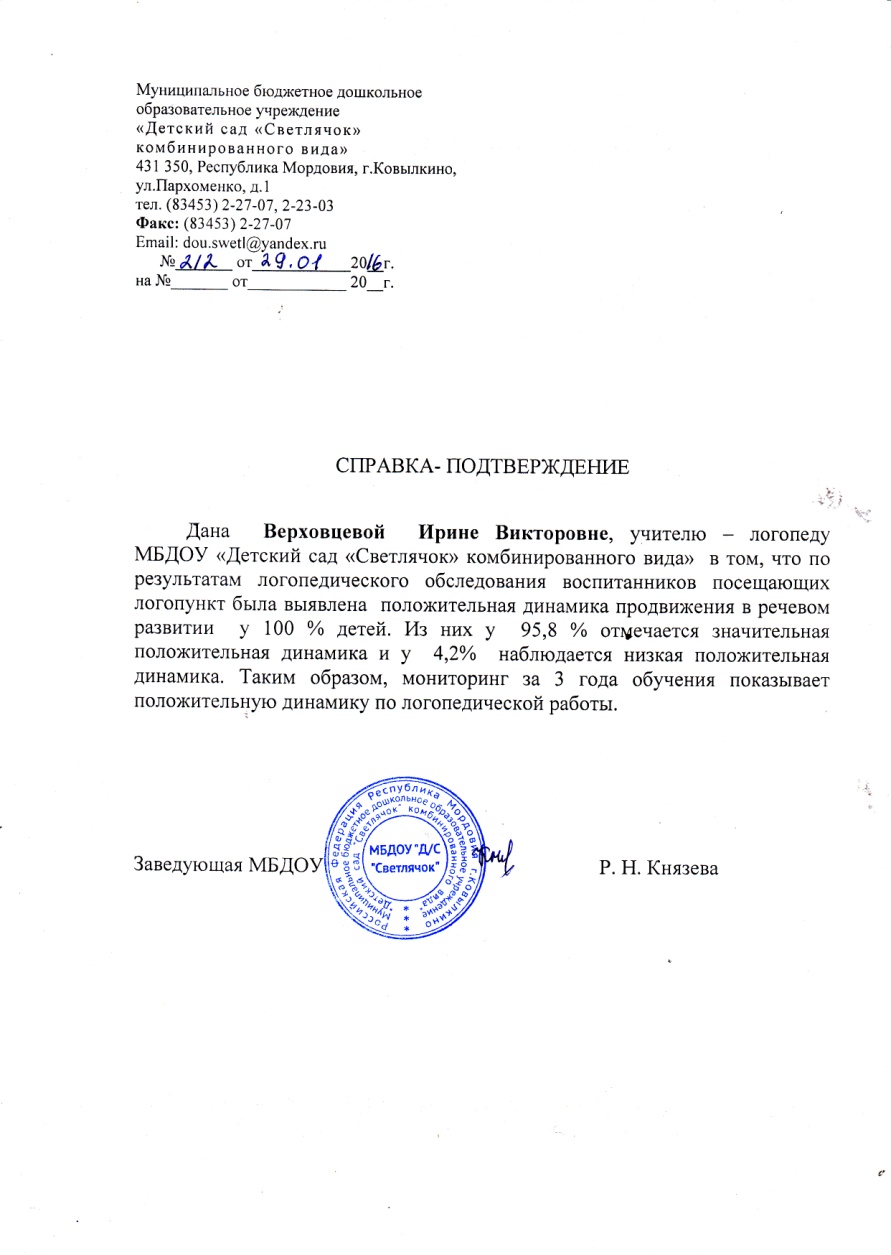 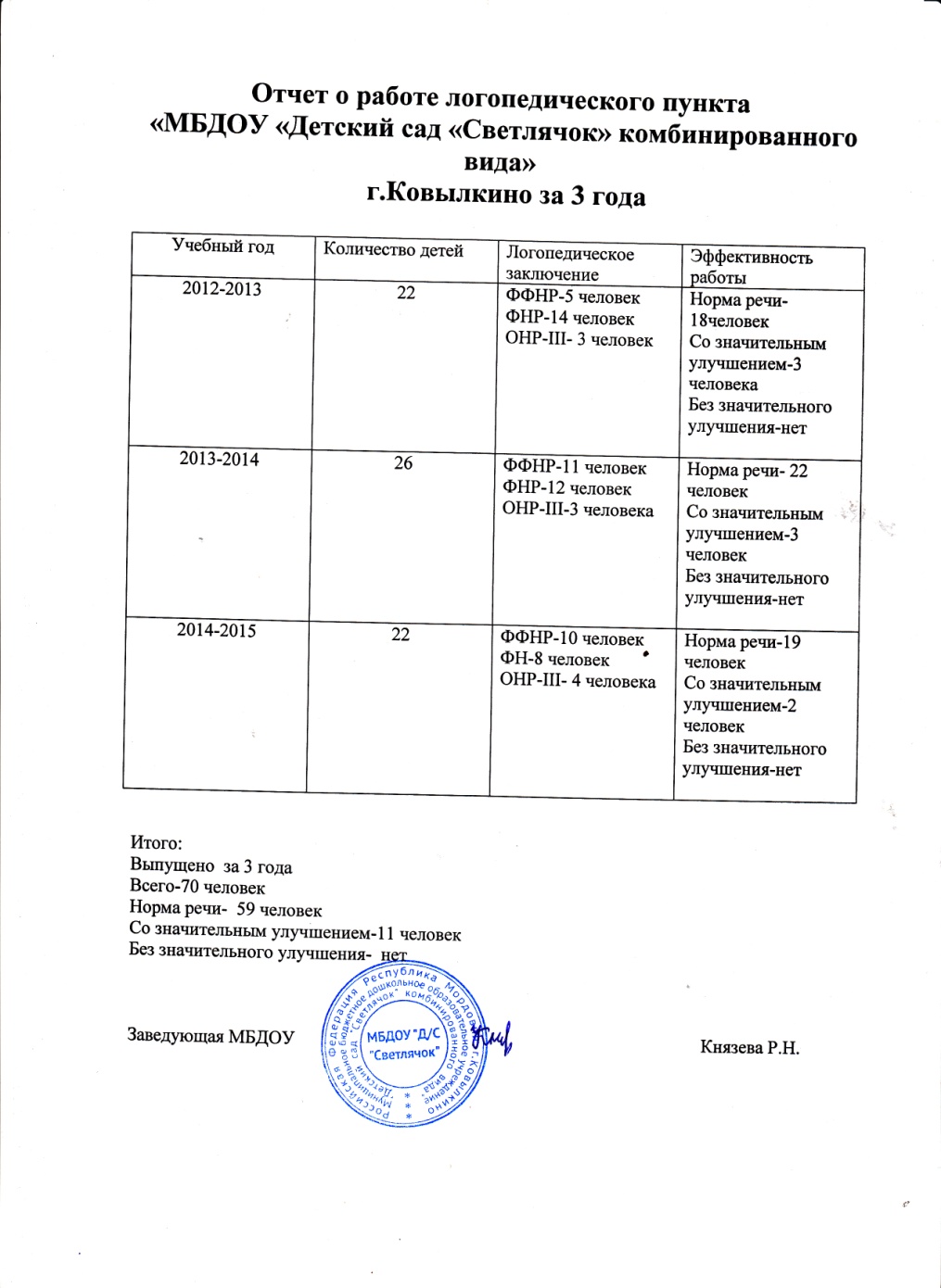 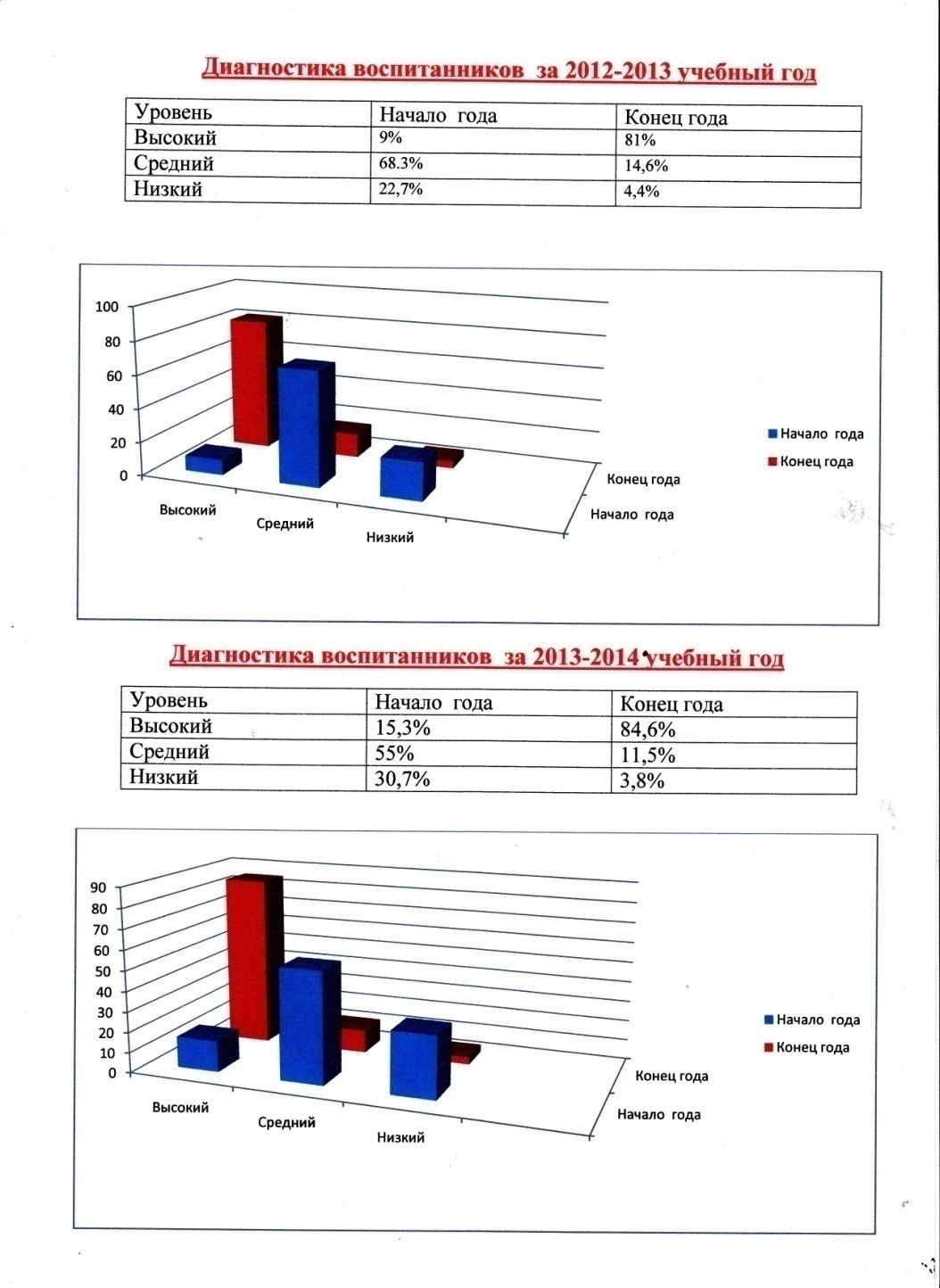 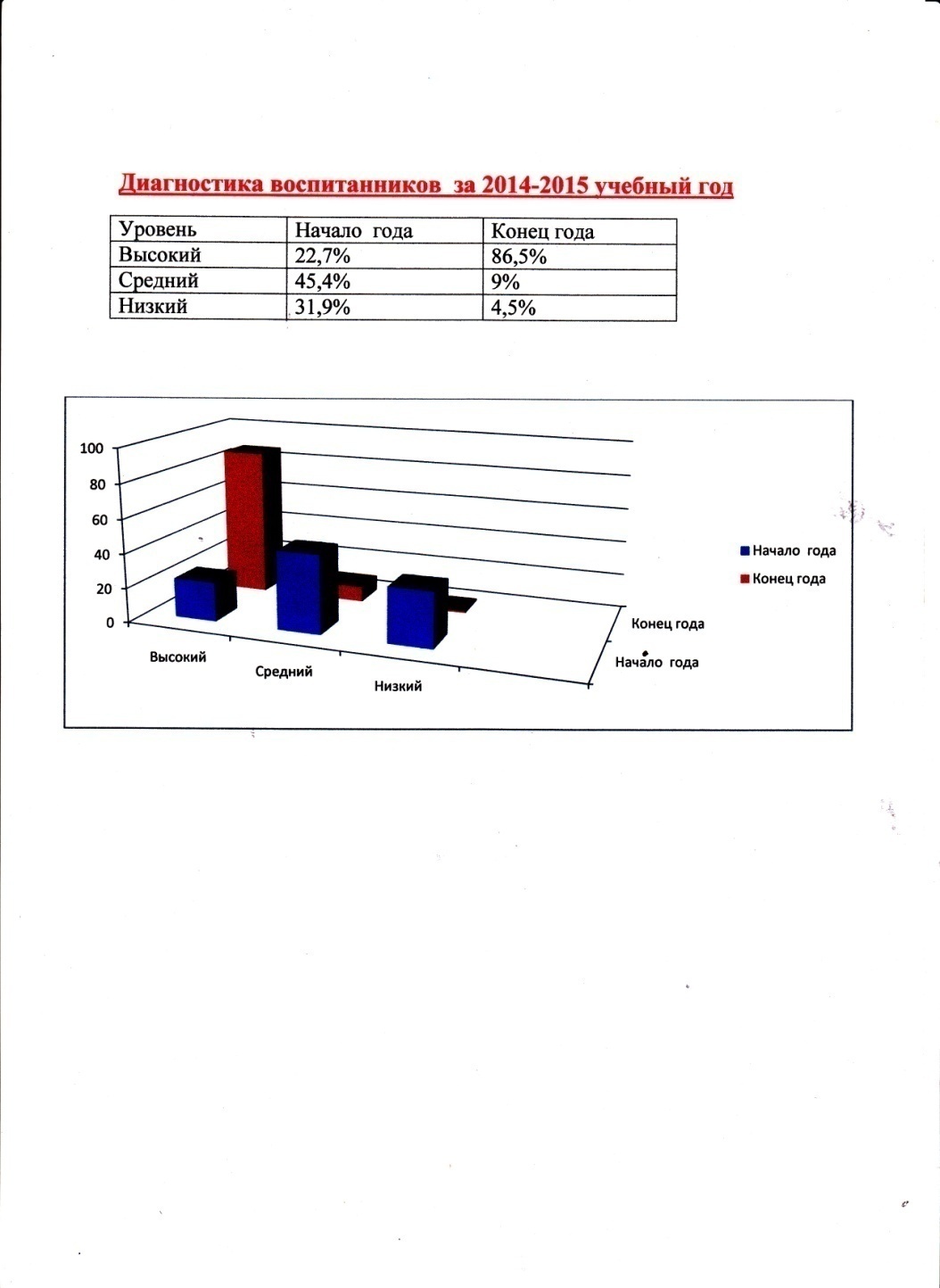 4. Взаимодействие с родителями
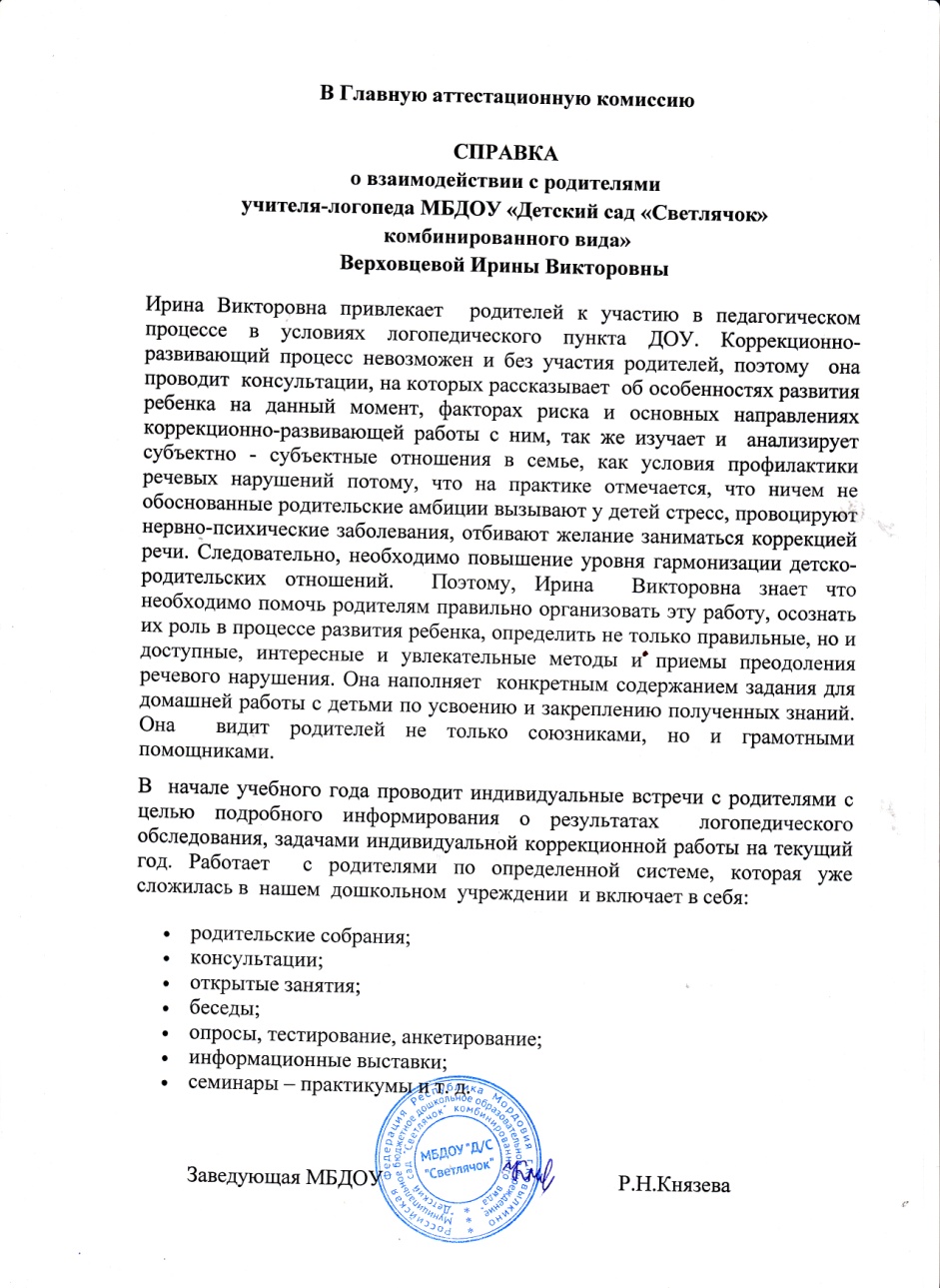 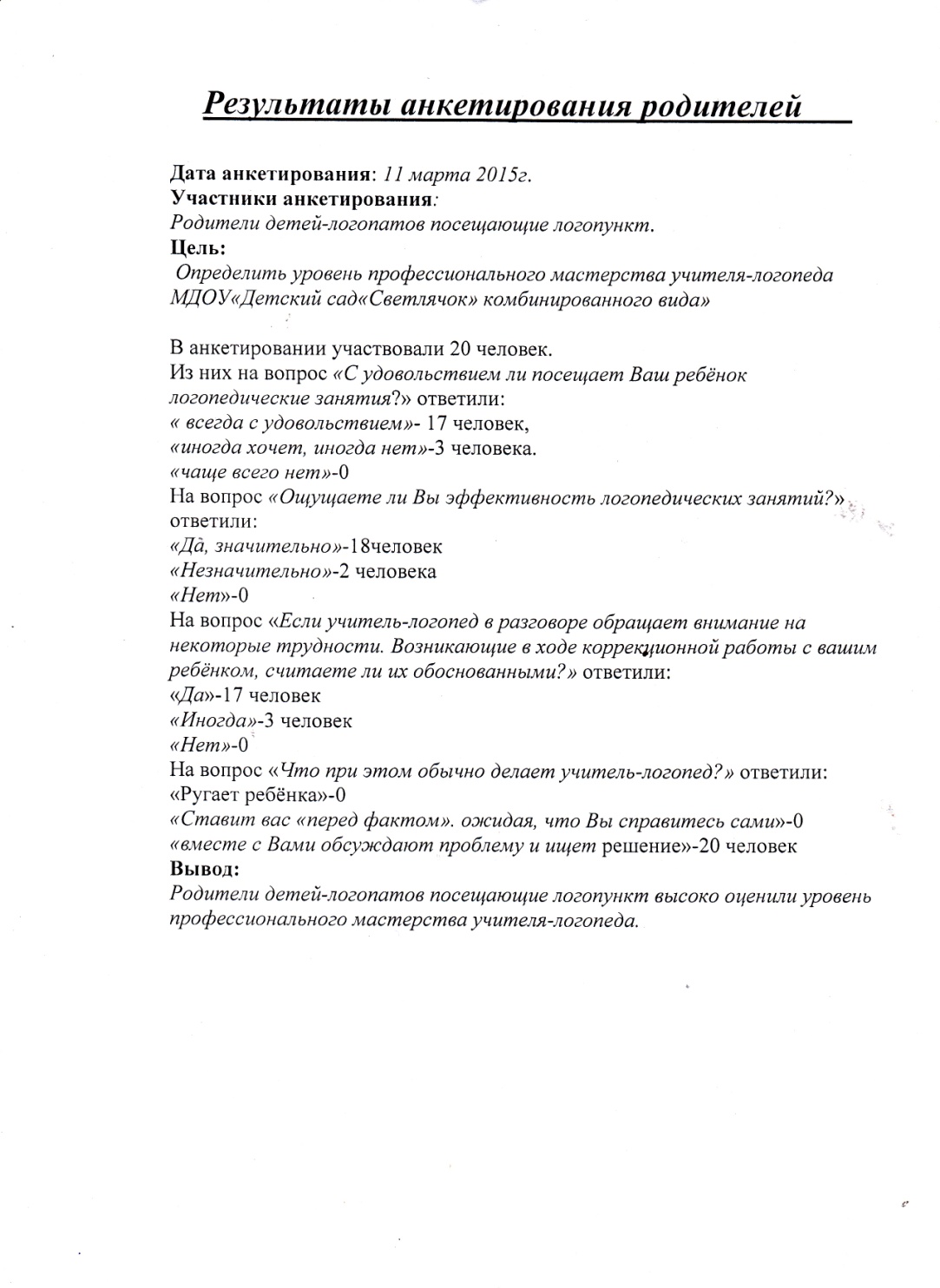 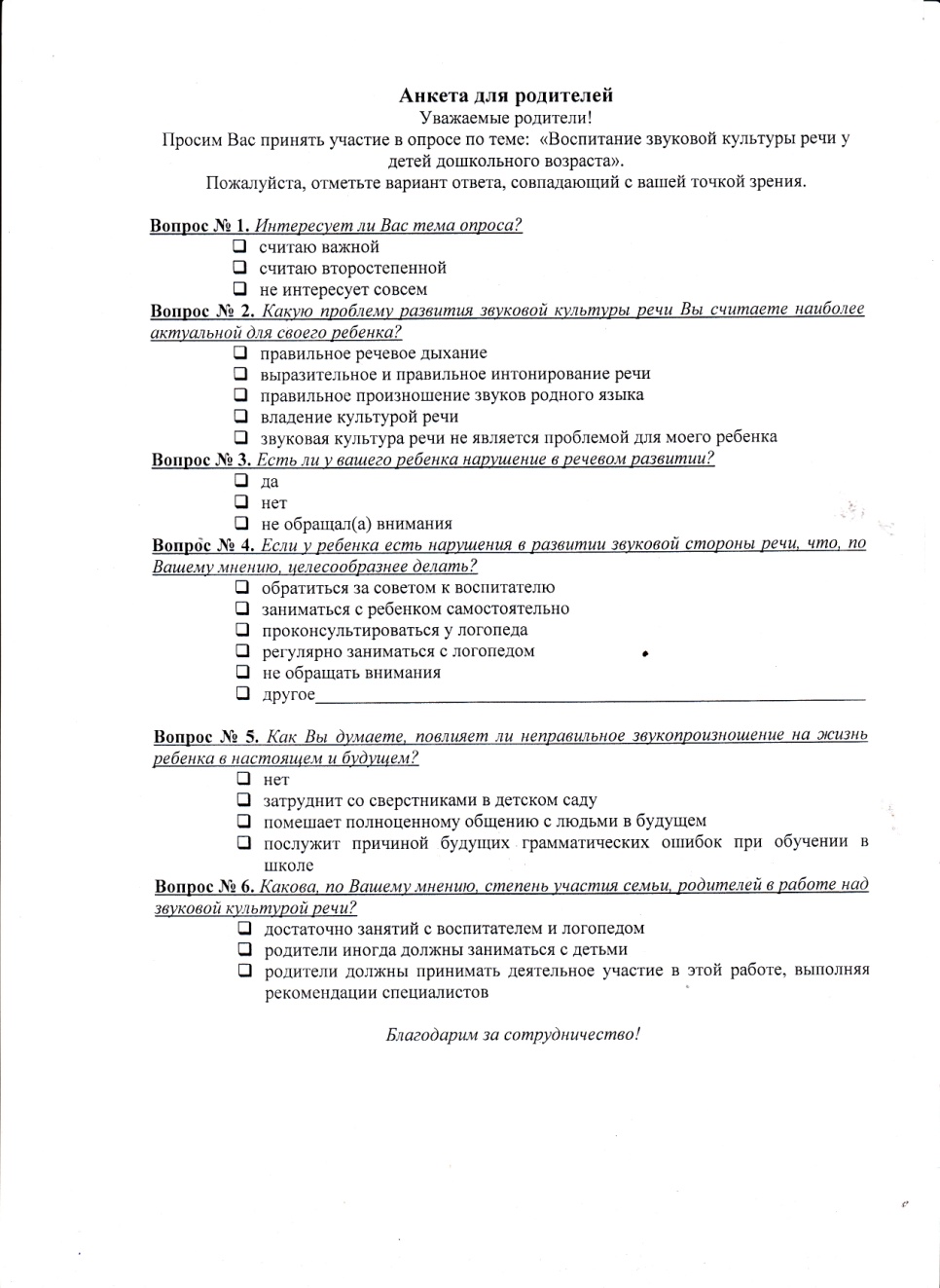 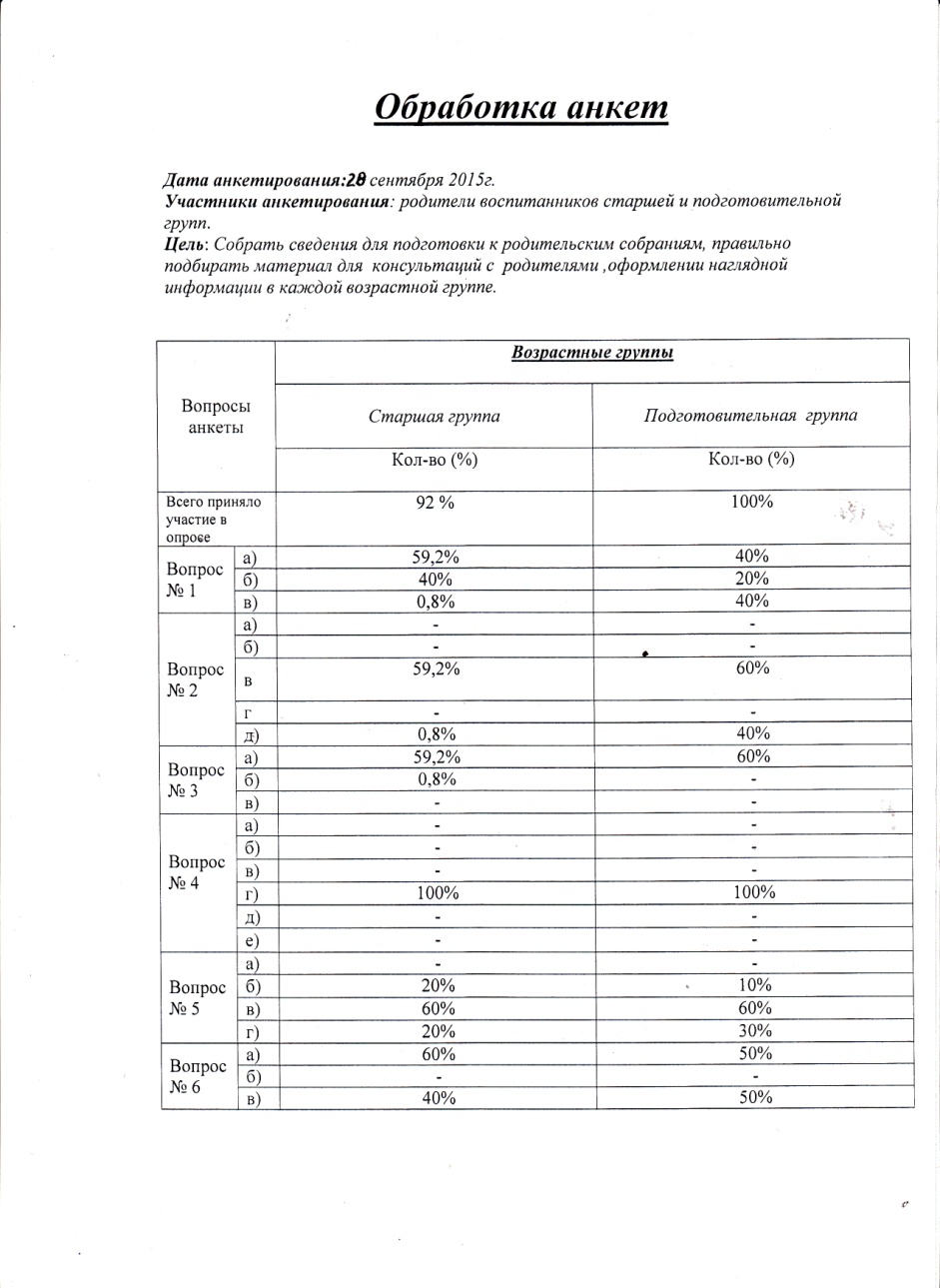 5. Наличие публикаций, включая интернет - публикации
Российский уровень: 
Конспект  индивидуального  логопедического занятия  «В гостях у Луши» (Автоматизация звука [Л] в слогах, словах.). MAAM.ru, 2015г.

Конспект индивидуального логопедического занятия  « Игры с Винни-Пухом» (Автоматизация звука [Л] в слогах, словах.). MAAM.ru, 2015г.

Методическая разработка «Игра как средство коррекции фонематических процессов у дошкольников ». nsportal.ru, 2016г.
  
Муниципальный уровень:
 « Когда следует обратится за помощью к детскому логопеду» (Советы родителям) газета «Голос Примокшанья» №3 от 22января 2016 года.
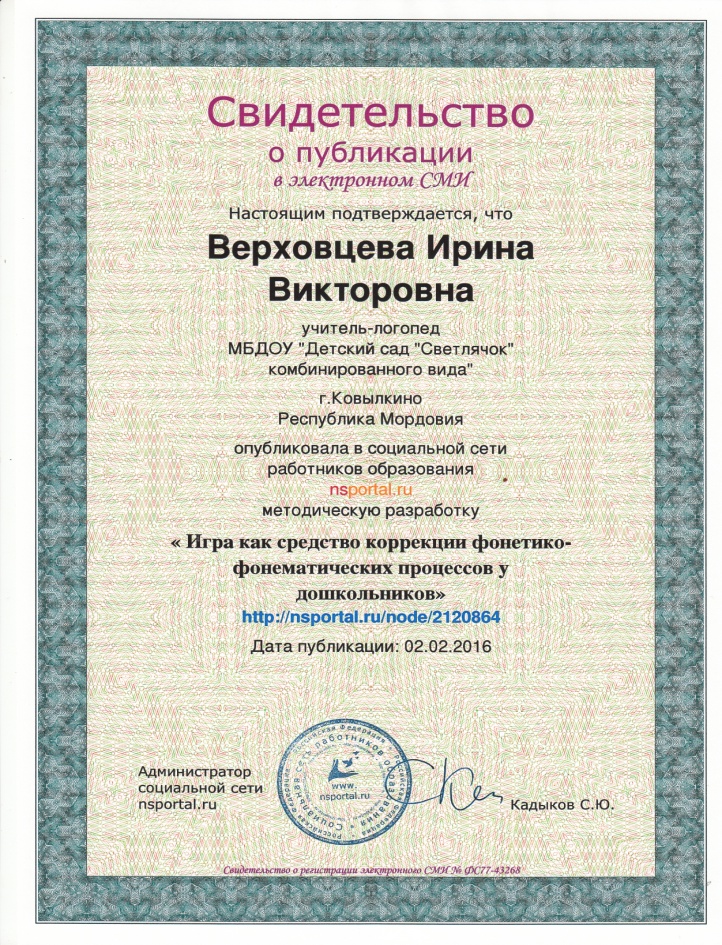 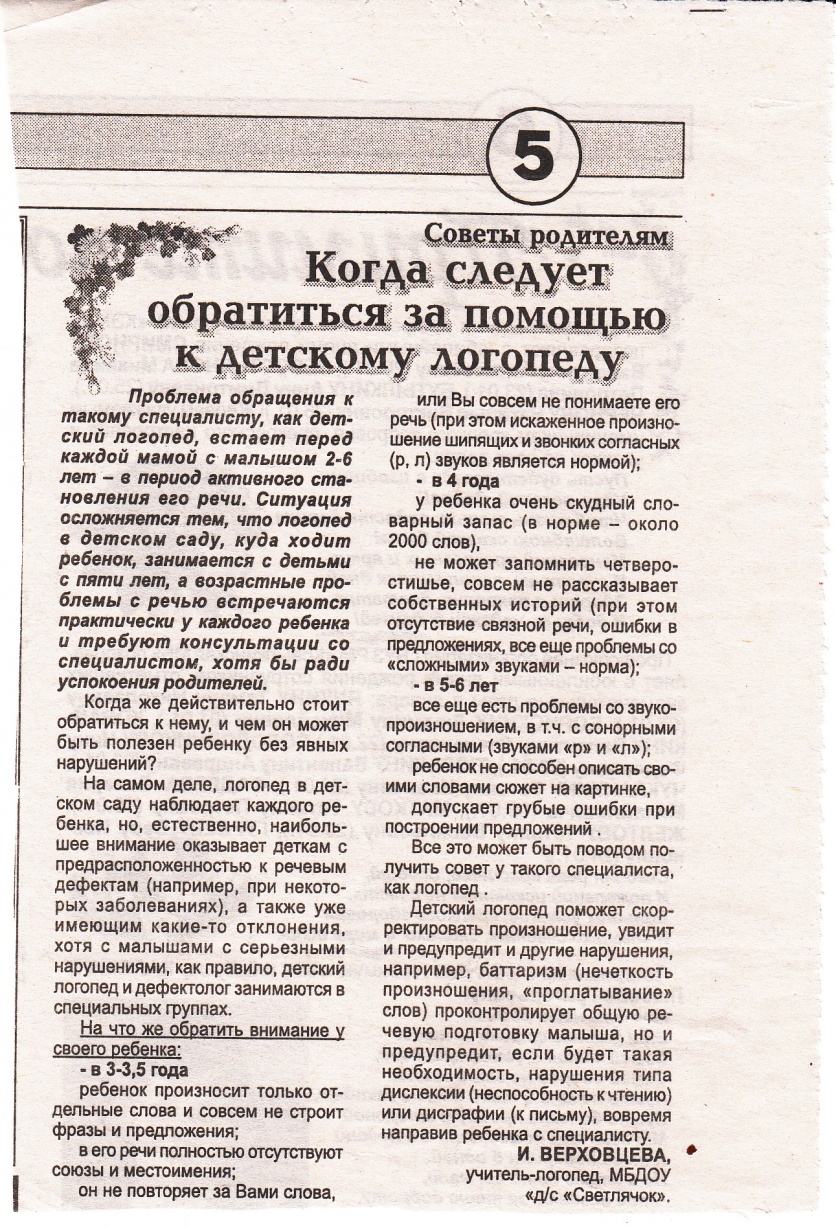 6.Участие в инновационной (экспериментальной) деятельности
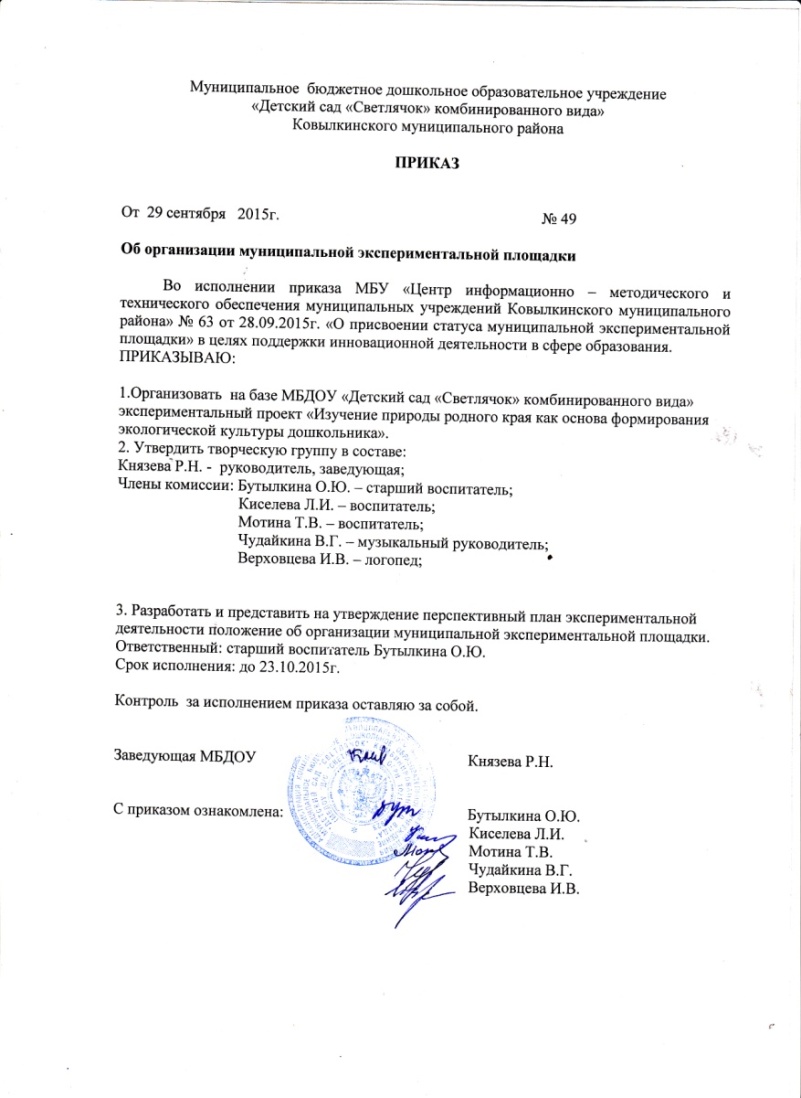 8. Выступления на научно-практических конференциях, педчтениях, семинарах, секциях, методических объединениях
Образовательная организация: 2
Муниципальный уровень: 1
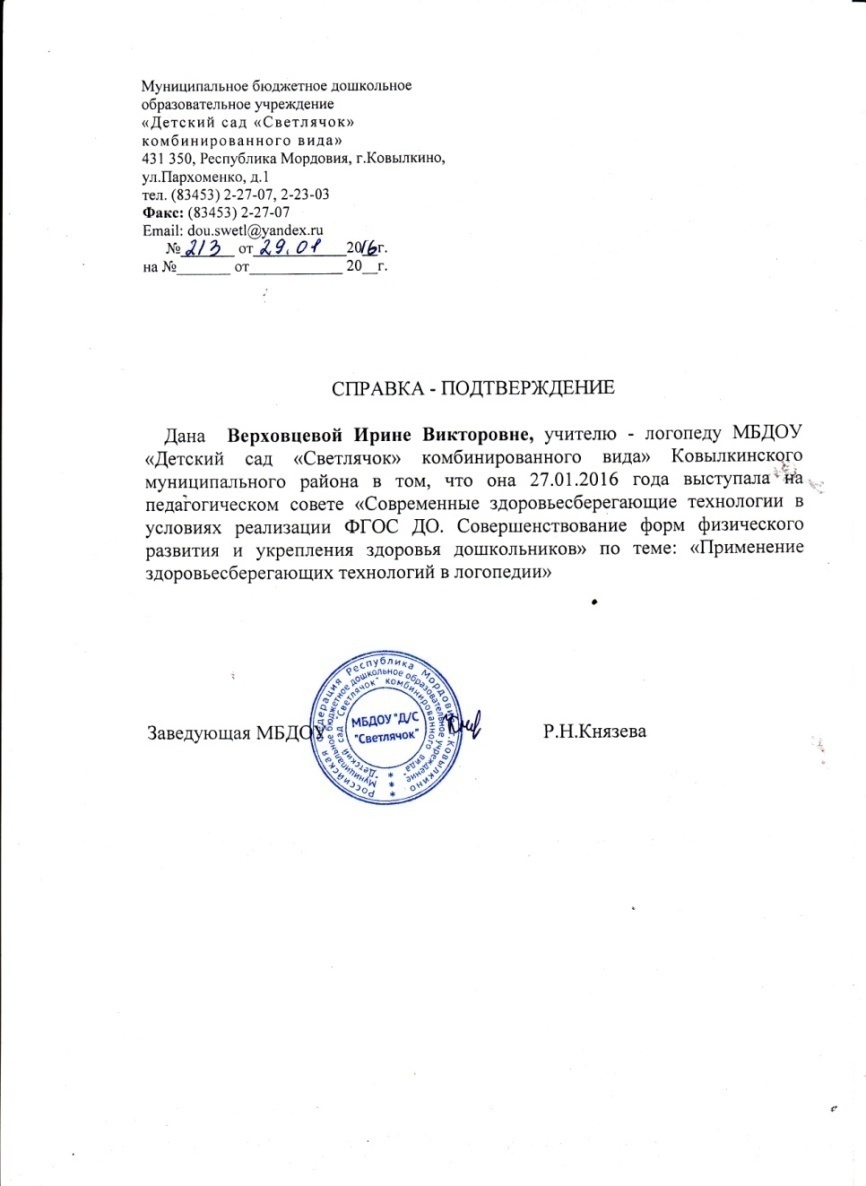 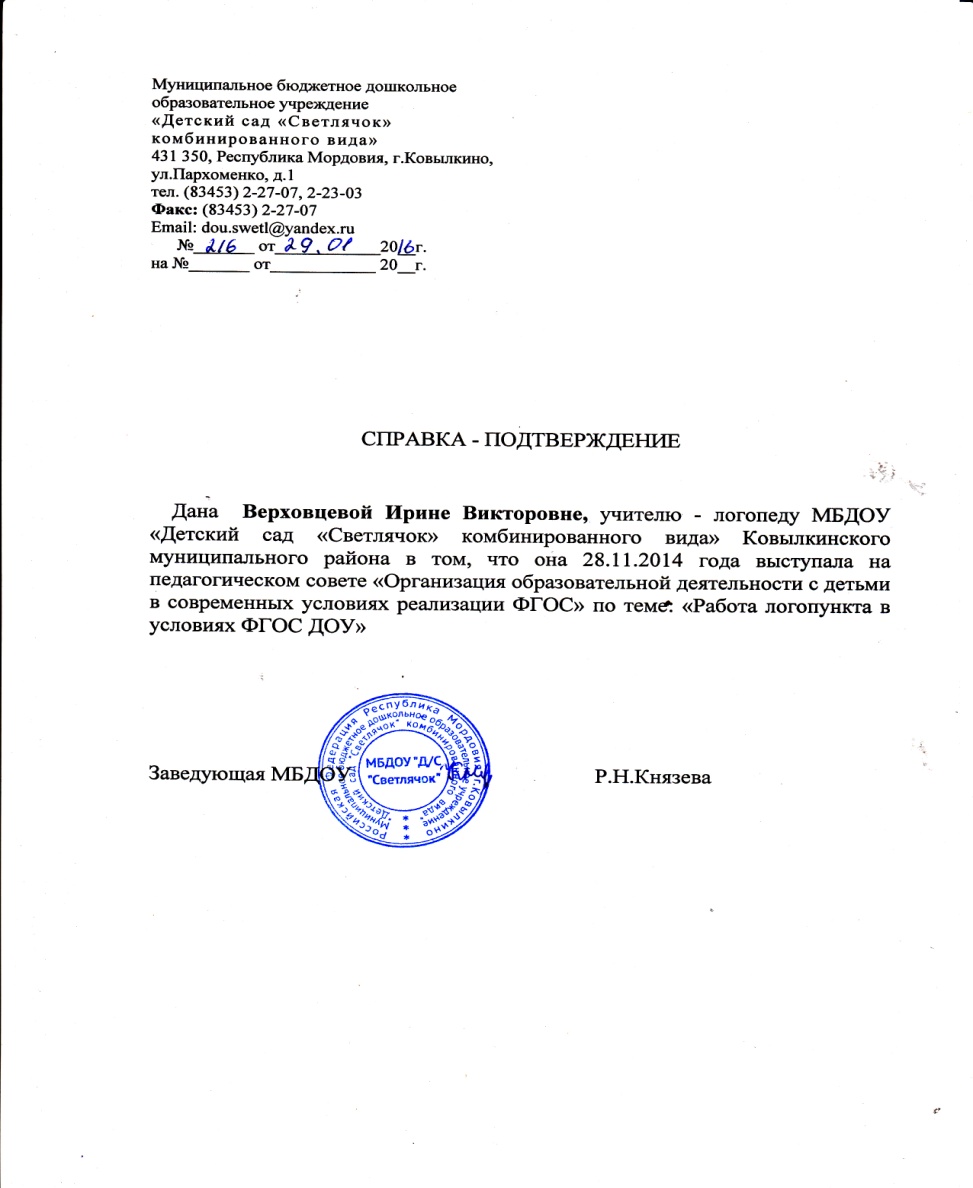 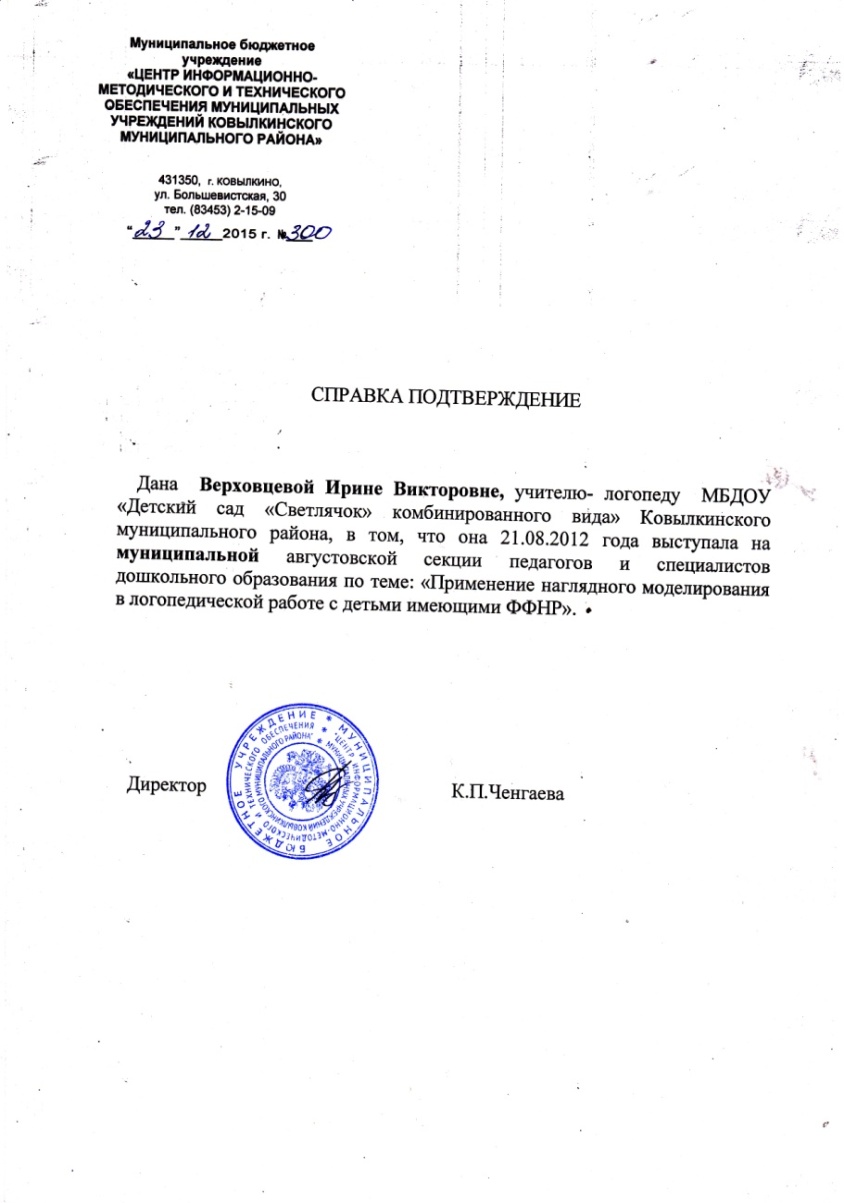 9.  Проведение открытых занятий, мастер-классов, мероприятий
Образовательная организация: 2
Республиканский уровень :1
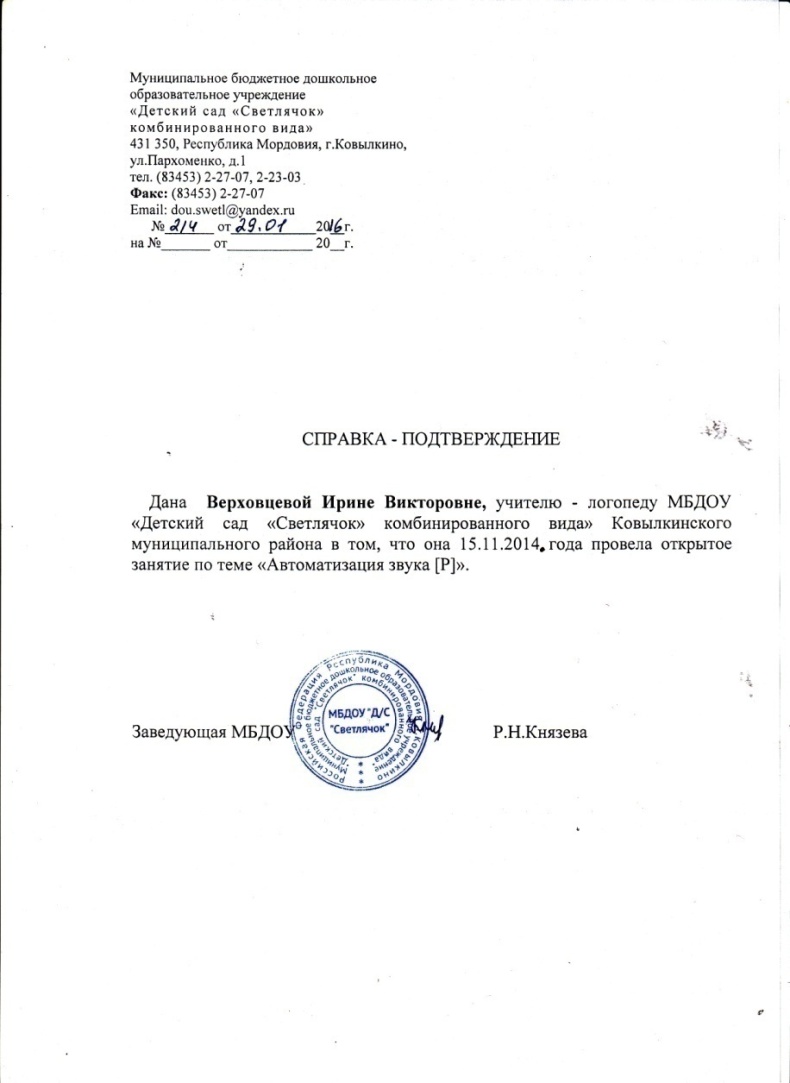 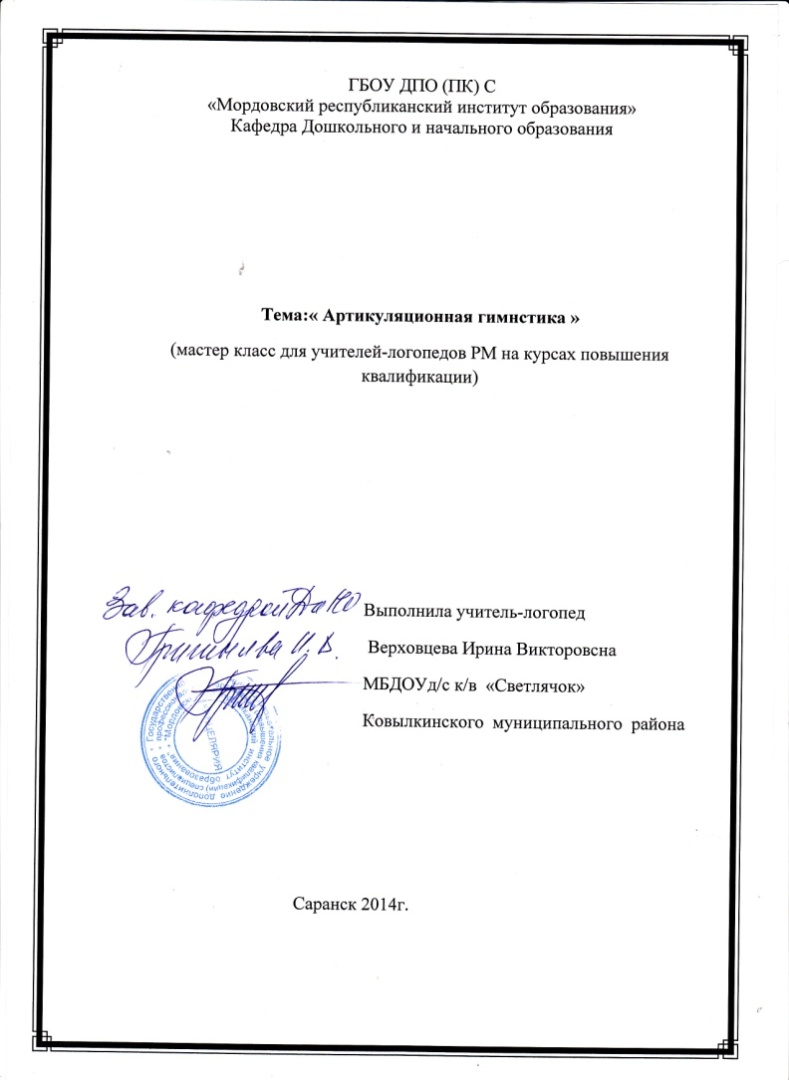 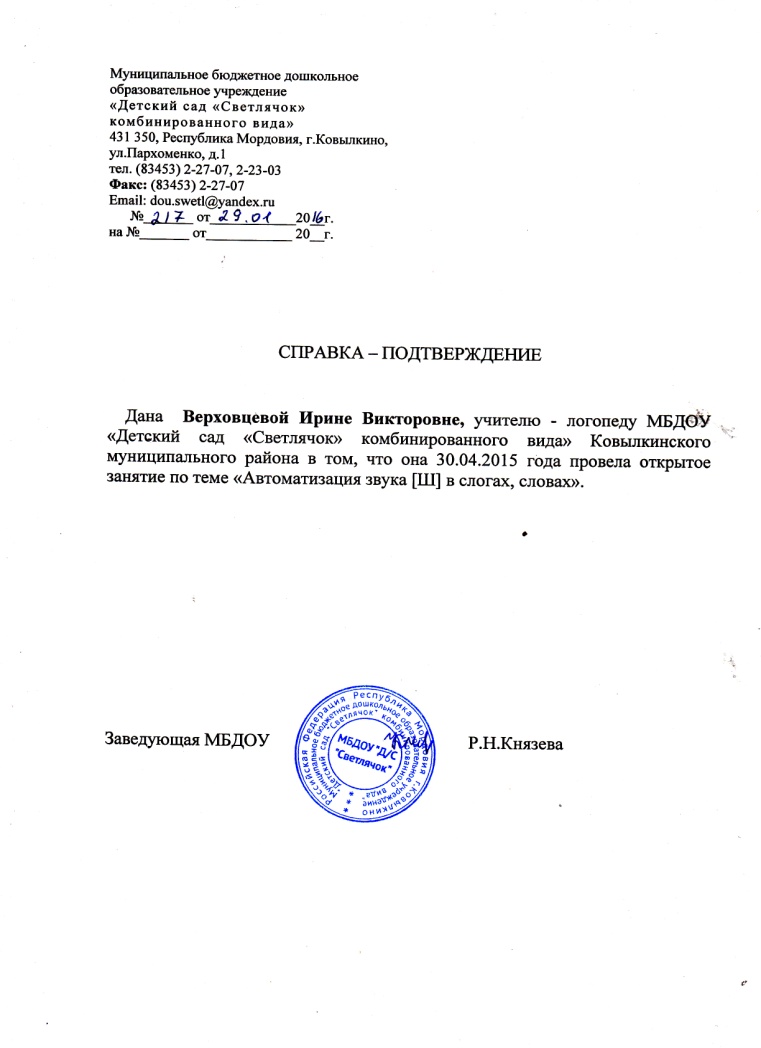 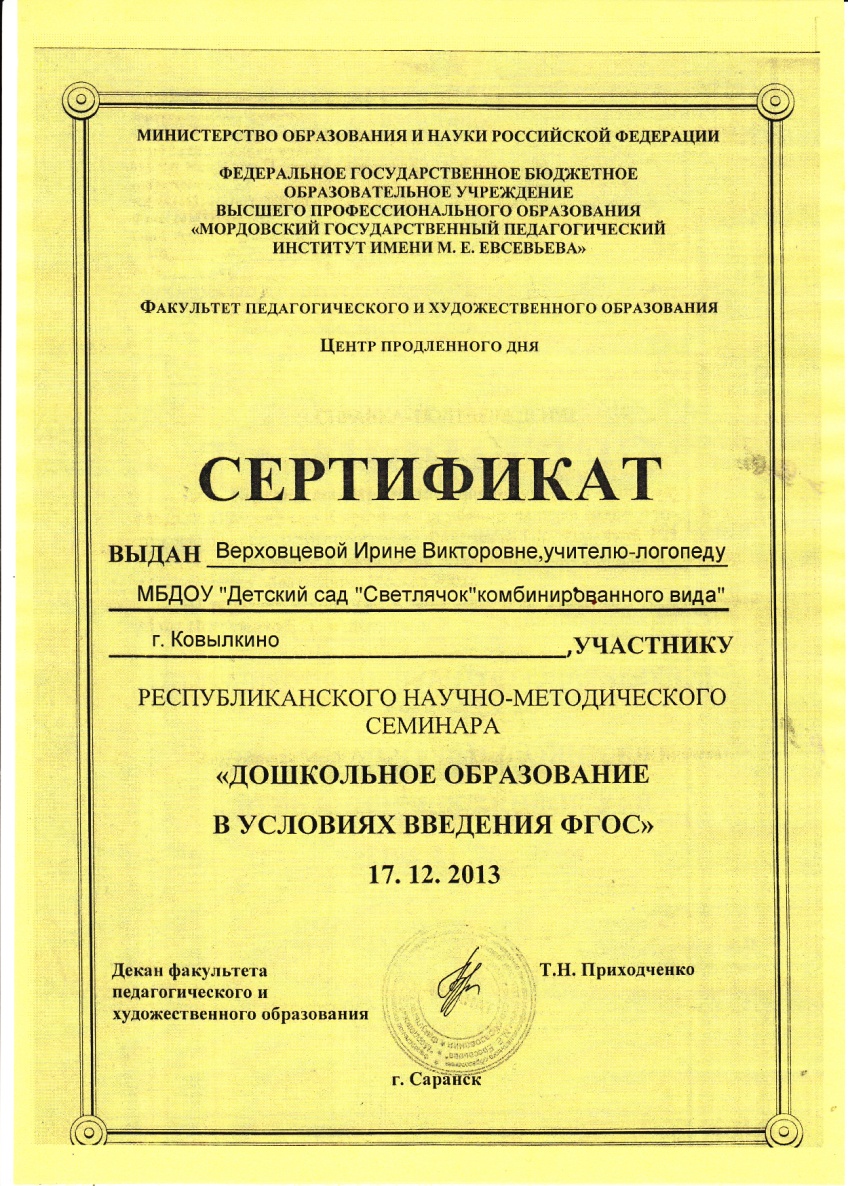 10. Общественная активность педагога: участие в экспертных комиссиях, в жюри конкурсов, депутатская деятельность и т.д.
Муниципальный уровень:1
11. Участие педагога в профессиональных конкурсах
Республиканский уровень: 
«Новое в образовании - 2014» - участие, 2014 г.;
«Новое в образовании - 2015» - участие, 2015 г.;
«Логопед профессионал», - участие, 2015 г.
Российский уровень: 
«Лучший конспект занятия» на МААМ.ru. - участие, 2015г.;
«Всероссийский интернет конкурс педагогического творчества» на www.educontest.net- участие,2013г.
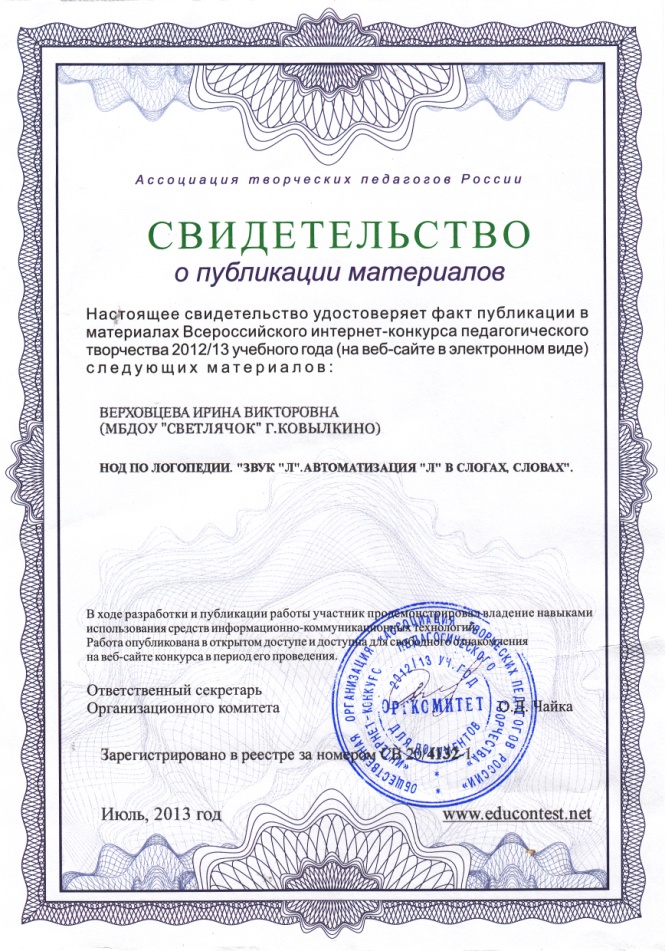 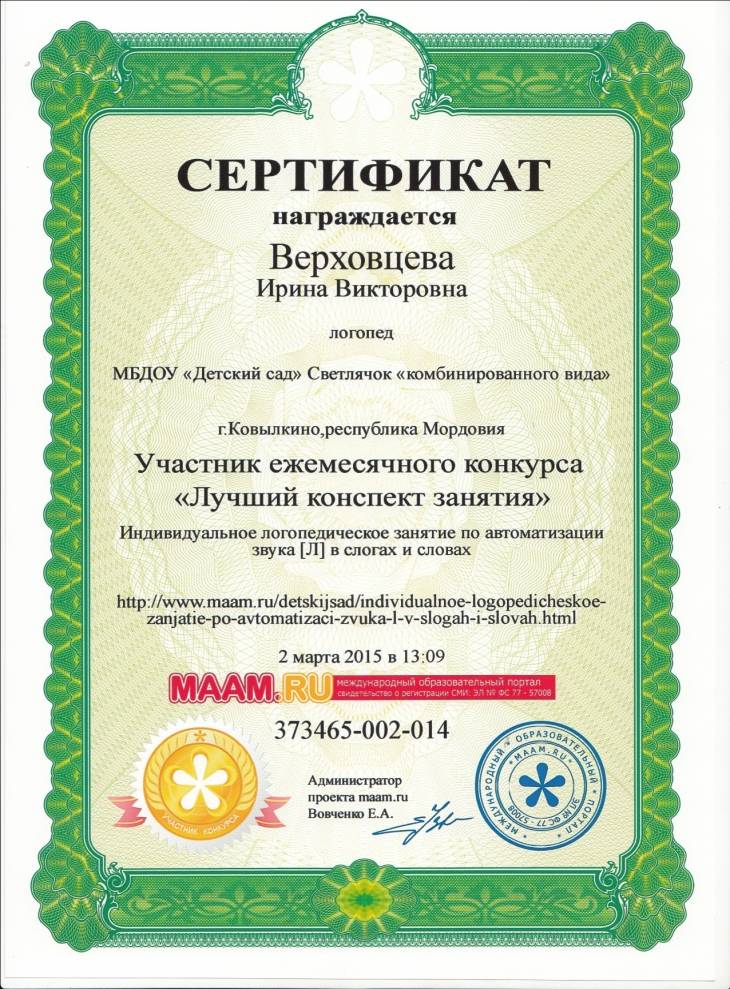 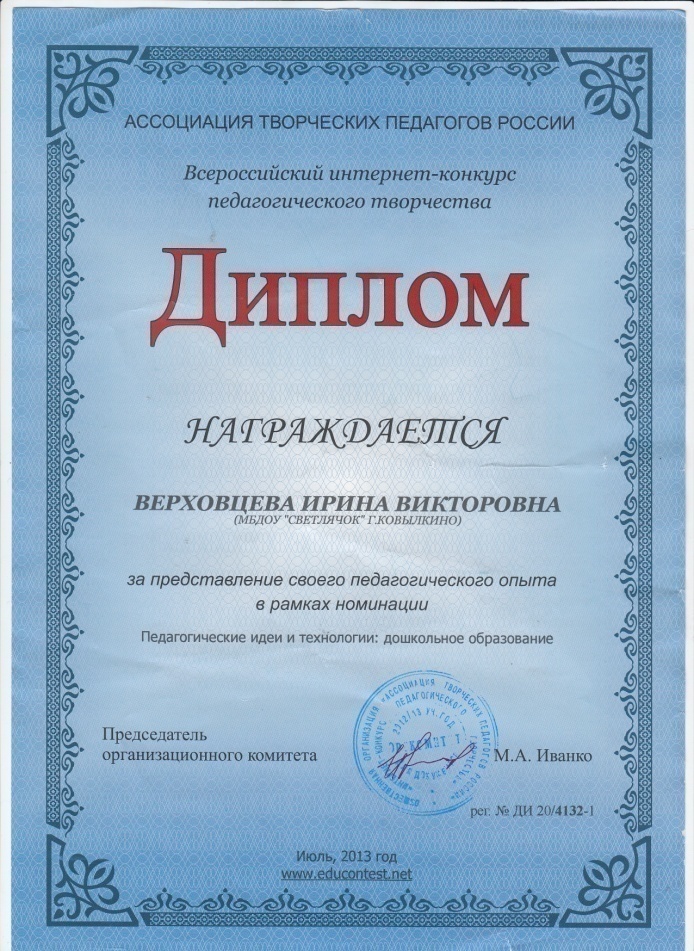 12. Награды и поощрения педагога в межаттестационный период органами государственной власти, МО РМ, муниципальными отделами управления образованием, общественными организациями, педагогическими сообществами, родительской общественностью
Муниципальный уровень:
Грамота Главы администрации городского поселения Ковылкино, 2015 г.
Российский уровень:
Медаль « За заслуги в проведении Всероссийской переписи населения 2010 года» 2012г.
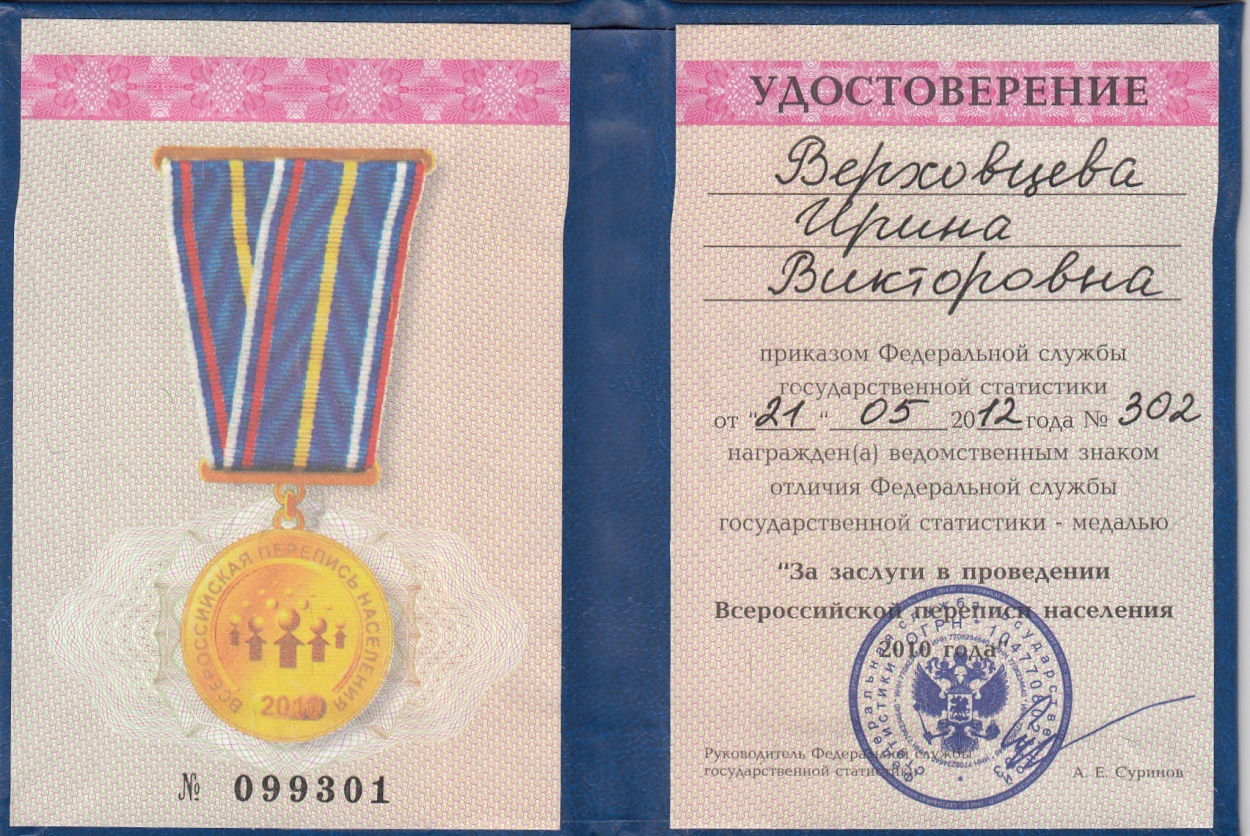 13. Повышение квалификации, профессиональная переподготовка
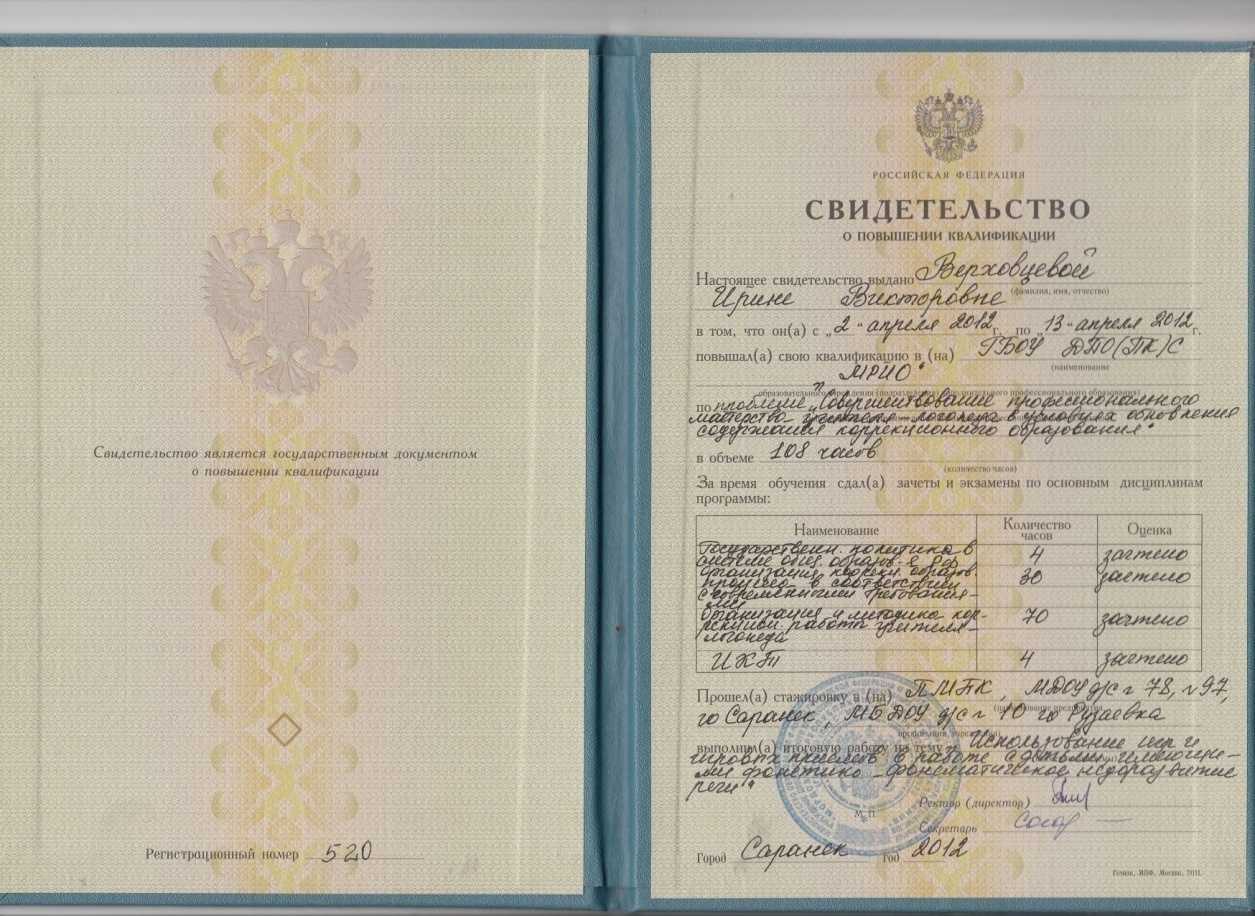 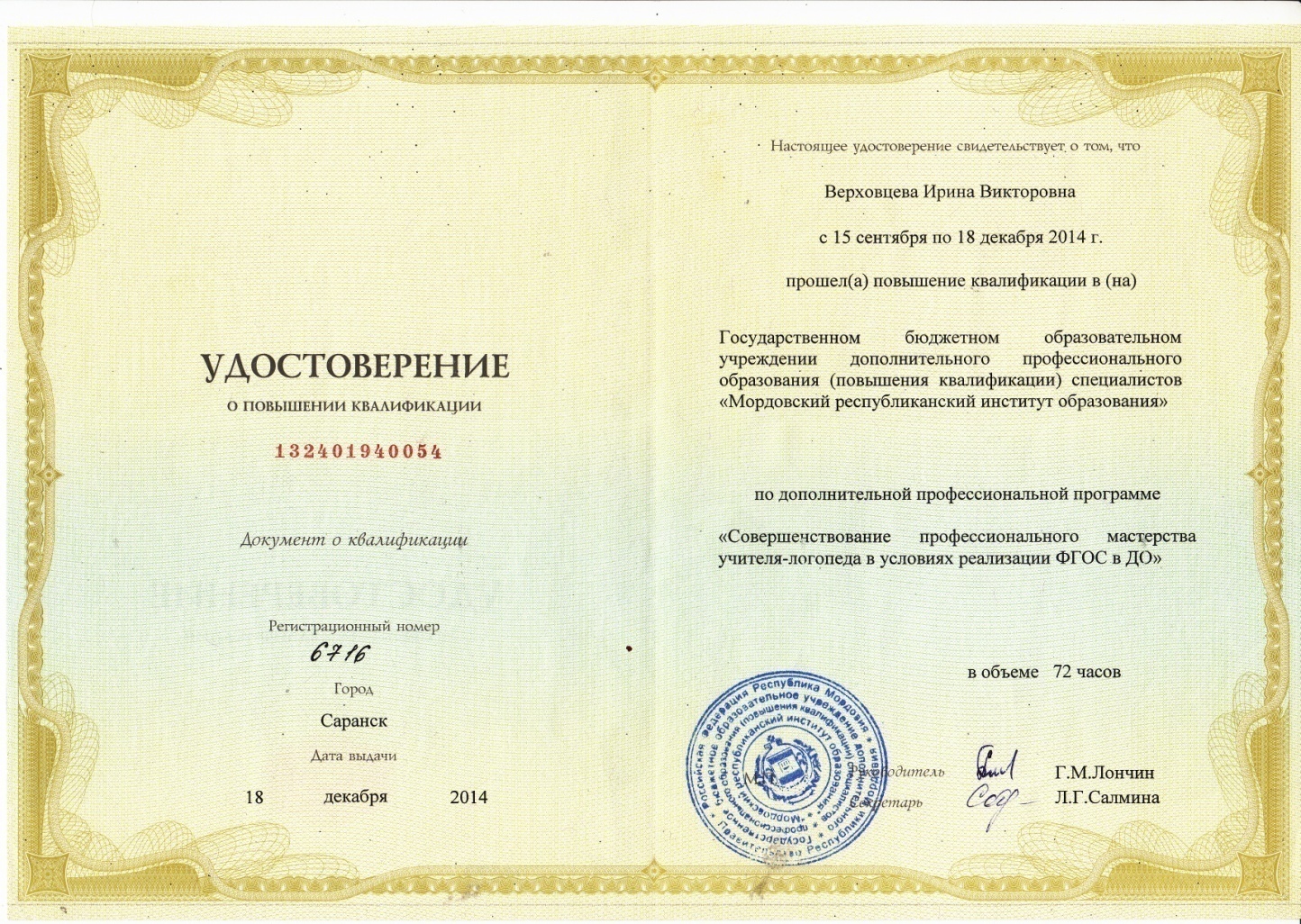